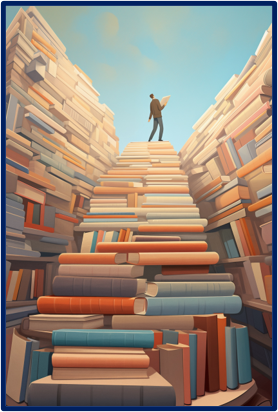 BEYOND BOOKS
Library Professionals As Champions 
In The AI Revolution
Dr. Janice Fernandes
University of West London

Mary Blomley
University of West London
1
What we will cover
Generative AI
Introduction
How students search for information
The conventional Search
Prompt Engineering
Similarities
Differences
Skills
Conclusion
Conventional search
2
Introduction
HIGHER EDUCATION STUDENTS
Artificial Intelligence
Conventional Search
Library Discovery Systems
Books, Journals, Databases
Institutional Repository
Open Access
Generative AI
ChatGPT
Copilot
Quillbot , Perplexity
The search for Information
How students generally search
How librarians teach students
Library subject guides
 Library discovery systems
 Evaluation of resources
 Critical analysis of content
 Citation and referencing
Social media - Tik Tok, YouTube 
 Google -  the favourite
 Print resources
 Electronic resources
 Generative AI
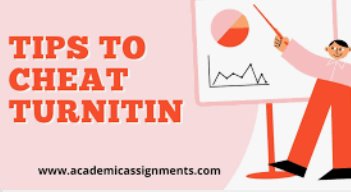 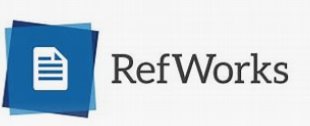 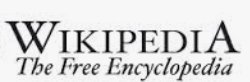 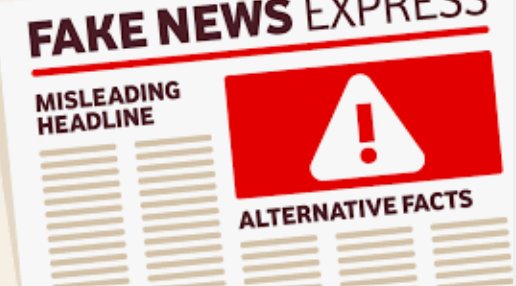 September 3, 20XX
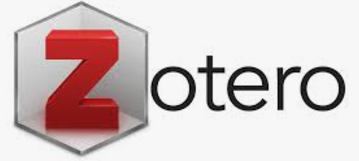 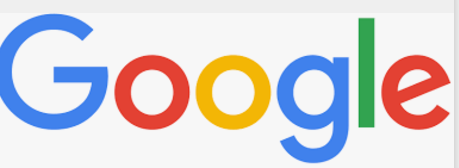 4
Do students really use AI for academic research?
Freeman, J. (2024). ‘Provide or punish? Students’ views on generative AI in higher education’, HEPI Policy Note 51. Available at: https://www.hepi.ac.uk/wp-content/uploads/2024/01/HEPI-Policy-Note-51.pdf
The conventional search - Strategies
Keywords and subject headings (MeSH)
Boolean operators AND/OR/NOT
Synonyms; variation in spelling
Phrase searching, quotation marks
Truncation and wildcard; proximity searching
Filters (date range, source, language, geography)
Abstracts (A&I databases)
Citation tracking, Impact factor, Systematic review
PICO – Patient, Intervention, Comparison, Outcome
6
Prompt Engineering
Involves designing queries, instructions or inputs (known as 
    prompts).
Could be a question, a command or a statement.
Should be able to give standard, correct and valid replies.  
User trains AI to generate accurate and relevant response
AI systems becoming more sophisticated; prompt 
    engineering also evolving 
Learn more here: https://promptengineering.org/
7
Some Prompt Engineering strategies
Zero-shot : giving instructions without examples
One/multiple shot : giving instructions with a single or multiple example(s) so LLM understands what the ideal answer is  
Chain-of-thought : requesting AI to explain its reasoning  
Iterative : refining queries during the same session
Negative : Specifying what the model should not do
Role playing :  instructing AI to adapt a persona to provide a response suitable for the context
8
One / Multiple-shot prompting
Provide one/two/multiple examples of complete questions and answers
The system learns the style of the examples
When you give it a new question, it gives an answer that follows the same structure
Input : What are the challenges of implementing a 4-day working week?
 
Output : ???
9
Should I eat dessert before dinner?
Chain-of-thought prompting
1. Understanding the tradition
Break down the query step-by-step 
Ask AI to walk through its thinking process
The system breaks down the rationale 
Shows users how to organise arguments 
Good for mathematics and logical reasoning
2. Exploring the appeal
3. Considering Health impacts
5. FINAL VERDICT. Occasionally YES. As long as it doesn’t replace balanced eating entirely, dessert-first dining can be a delightful way to embrace life's sweeter moments.
4. Balancing enjoyment &  nutrition
10
Iterative prompting
Name some UK Christmas markets ?
Ask a question multiple times
Start with a broad search - UK, Christmas
Make small changes to your question as you go along
Clarify if the response is unclear
Encourage deeper understanding as each question builds on the previous one
Remember -  AI is learning from your dataset
What are the must buy food items at UK Christmas markets?
What makes Birmingham's Christmas market the best in the UK?
What makes the food at Birmingham’s Christmas market so special compared to others in the  UK ?
11
Conventional and AI search - Similarities
12
Conventional and AI search - Differences
13
Conventional or AI search ? It all comes full circle
Forbes announces Adelaide search tool using Google Cloud and offering AI-driven results
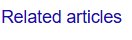 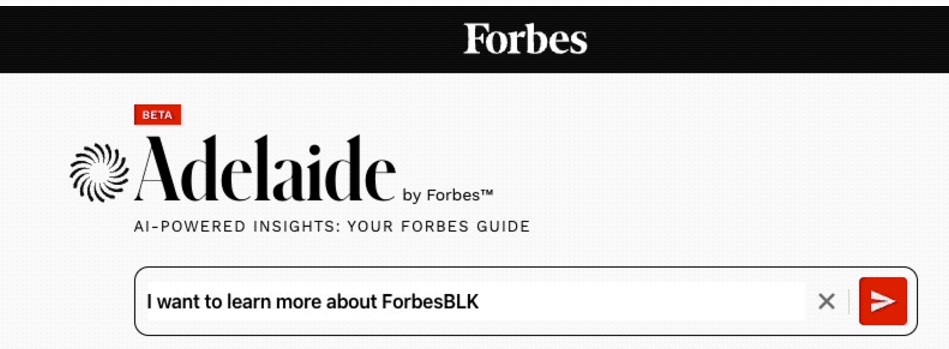 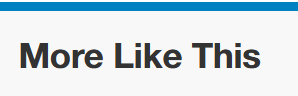 Generative AI now uses 
a Search engine
Conventional Search
 now uses AI
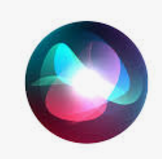 Perplexity AI has been built to be an AI search engine
Siri
ChatGPT’s new search engine summarizes information from websites and then provides short descriptions with a link
14
The CLEAR framework
Librarians can develop their own Prompt Engineering framework
Concise	: avoids unnecessary words in prompts 
Logical	: prompts are sequenced so AI can connect ideas
Explicit	: specifically instructing AI to produce results you want
Adaptive	: flexible while changing prompts
Reflective	: continuously evaluate how effective the prompt was
Lo, L.S. (2023). ‘The CLEAR path: A framework for enhancing information literacy through prompt engineering’, The Journal of Academic Librarianship, 49(4), p. 102720. Available at: https://doi.org/10.1016/j.acalib.2023.102720
15
The AI Literacy Educator
Do Librarians have the skills to be AI champions?
The AI Referencing Advisor
The AI Copyright
Consultant
The AI Librarian
The AI Information Finder
The Information Ethics Advisor
The Prompt Engineer
The Critical Evaluator of information
Are you a Librarian and/or an AI specialist ?
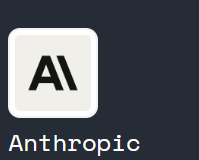 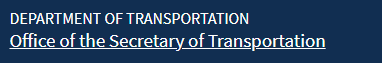 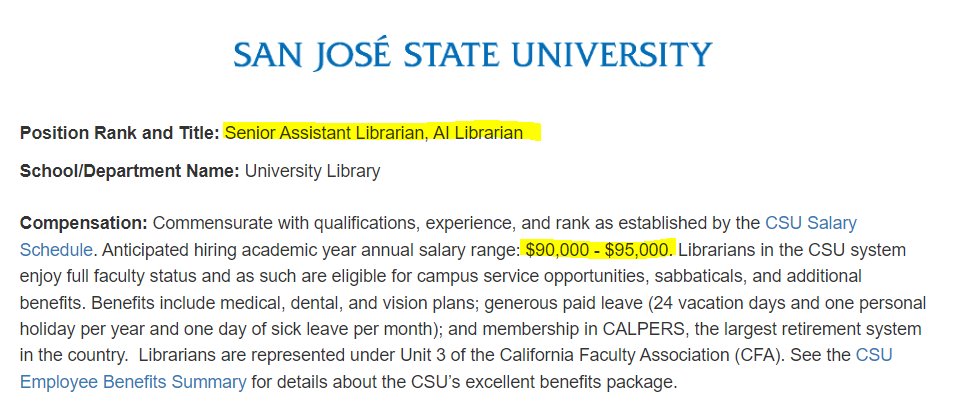 17
Conclusion
Librarianship is both relevant and essential in an ever-changing AI landscape
A search is a search – whether conventional or AI
Knowledge of information search and retrieval can be applied to Generative AI
Change in role, work strategy and sharing best practices is the need of the hour
Librarians should be innovative, inventive and always willing to learn
The AI Librarian knows that 
the quality of the question impacts 
the quality of the answer.
“Humanising” 
the search experience
18
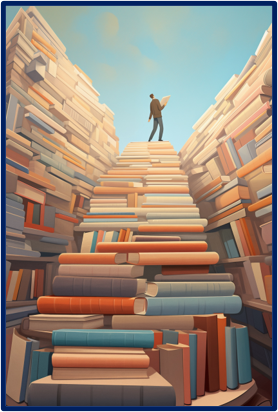 Thank you for giving us the opportunity to add to the value of Librarianship in the AI era.
We gratefully acknowledge the contribution of our good friends, Generative AI, Chat GPT and Copilot in the process and production of this presentation.
Dr. Janice Fernandes
Janice.fernandes@uwl.ac.uk

Mary Blomley
Mary.Blomley@uwl.ac.uk
19
References
Abba, T. (2024) ‘Use of Artificial Intelligence Technologies in Rendering Library Services: An Empirical Evidence from University Libraries in Africa’, African Journal of Library, Archives & Information Science, 34(1), pp. 23–35. doi:10.4314/ajlais.v34i1.2. (Accessed: 16 June 2024). 
Bullinham, L., Ylinen, O., Burnet, B. (2024). Digital Shift Forum: Prompt engineering in libraries - University of Essex [Webinar] Research Libraries UK (RLUK)  Available at: https://www.youtube.com/watch?v=JUEUkMz_ibo
Chad, K., Rossi, W. and Karmi, N. (2024). ‘It’s here now - AI in library discovery services’, HELibTech [Webinar] HELibTech. Available at: https://www.helibtech.com/helibtech-webinars/past-webinars/2024-09-10-its-here-now-ai-in-library-discovery-services
Chan, C.K.Y., Hu, W. (2023) Students’ voices on generative AI: perceptions, benefits, and challenges in higher education. Int J Educ Technol High Educ 20, 43.
Dev and Doc. (2024). ‘The death of prompt engineering’, Dev and Doc: AI For Healthcare. Available at: https://podcasters.spotify.com/pod/show/devanddoc/episodes/15-The-death-of-Prompt-Engineering-e2gdtbh  
Freeman, J. (2024). ‘Provide or punish? Students’ views on generative AI in higher education’, HEPI Policy Note 51. Available at: https://www.hepi.ac.uk/wp-content/uploads/2024/01/HEPI-Policy-Note-51.pdf  (Accessed: 21 September  2024).
Grant, S.P. (2024) ‘What is prompt engineering? Definition + skills’, Zapier. Available at: https://zapier.com/blog/prompt-engineering/  (Accessed: 20 August 2024).
He, D., Wu, D., Yue, Z., Fu, A. and Thien Vo, K. (2012), "Undergraduate students' interaction with online information resources in their academic tasks: A comparative study", Aslib Proceedings, Vol. 64 No. 6, pp. 615-640. https://doi.org/10.1108/00012531211281715
Head, A., Eisenberg, M. (2011) How College Students Use the Web to Conduct Everyday Life Research. First Monday, Vol. 16, No. 4. Available at SSRN: https://ssrn.com/abstract=2281533
Jacob, S. (2024). ‘Prompt engineering: techniques, applications, and benefits’, Spiceworks, 26 April. Available at: https://www.spiceworks.com/tech/artificial-intelligence/articles/what-is-prompt-engineering/  (Accessed: 16 November 2024).
Kim, S. and Lee, SM (2024) “The Impact of Generative AI's Technical Characteristics and Librarians' Personal Traits on Intention to Use Generative AI,” Journal of the Korean BIBLIA Society for library and Information Science. Korean Biblia Society, 35(2), pp. 109–133. doi: 10.14699/KBIBLIA.2024.35.2.109 https://koreascience.kr/article/JAKO202420161390440.page  
Lo, S. L. (2023) The CLEAR path: A framework for enhancing information literacy through prompt engineering, The Journal of Academic Librarianship, Volume 49, Issue 4, 2023,102720,ISSN 0099-1333, https://doi.org/10.1016/j.acalib.2023.102720
Narayanan, N. (2024). The era of Generative AI: Transforming Academic Libraries, Education, and Research. In Empowering Minds Collaborative Learning Platform for Teachers (pp. 282–293). essay, St. Agnes College. Retrieved from  https://zuscholars.zu.ac.ae/works/6351/.
Loh, C.E. and Lee, C.S. (2023). ‘Stewards in the age of AI’, National Institute of Education (NIE), 11 December. Available at: https://www.ntu.edu.sg/nie/news-events/news/detail/in-singapore-librarians-have-new-jobs-in-an-age-of-ai
20
References
Mao S, Wang D, Tang C and Dong P (2022) Students’ Online Information Searching Strategies and Their Creative Question Generation: The Moderating Effect of Their Need for Cognitive Closure. Front. Psychol. 13:877061. doi: 10.3389/fpsyg.2022.877061
Panda, S. (2024) Navigating Knowledge: The Role and Evolution of the Prompt Librarian. Brazilian Journal of Development, 10(3), e68145, 2024. https://doi.org/10.34117/bjdv10n3-050, Available at SSRN: https://ssrn.com/abstract=4766533
Pichman, B. (2023) ‘Pandora’s Box: AI’s Impact on Information, Security, Privacy, and Literacy for Libraries’, Computers in Libraries, 43(10), pp. 10–14. Available at: https://research.ebsco.com/linkprocessor/plink?id=9dbc95a0-fda4-3b69-98aa-5c88701451a6 (Accessed: 12 May 2024).
Prompting Guide AI. (n.d.). Prompting Guide AI. Available at: https://www.promptingguide.ai/ (Accessed: 5 November 2024).
Sahoo, P., Singh, A.K., Saha, S., Jain, V., Mondal, S. and Chadha, A., 2024. A Systematic Survey of Prompt Engineering in Large Language Models: Techniques and Applications. Department of Computer Science And Engineering, Indian Institute of Technology Patna; Stanford University; Amazon AI. DOI: https://doi.org/10.48550/arXiv.2402.07927 
Strykowski, J., 2015. Advanced vs. basic search: digital perception and library learning. The Journal of Academic Librarianship, 5(41), pp.689-691.
Tan, A. (2023). ‘Prompt engineering: something for librarians?’, Musings about Librarianship, 20 June. Available at: https://musingsaboutlibrarianship.blogspot.com/2023/06/prompt-engineering-something-for.html (Accessed: 16 November 2024).
Veejeah, 2023. LLMs: Prompt vs Google Keywords. Medium. Available at: https://medium.com/@veejeah/llms-prompt-vs-google-keywords-89b53a94ed39  (Accessed 20 August 2024).
 Zhang, Y., Liu, X., & Wang, J. (2023). Prompt Engineering for Large Language Models. arXiv. Available at: https://arxiv.org/pdf/2310.04438  (Accessed 19 Nov. 2024)
21